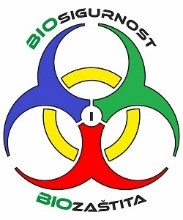 BIOSIGURNOST I BIOZAŠTITA
Anamari Bikić i Marta Blažević Bandov 8.a
BIOSIGURNOST I BIOZAŠTITA
projekt nastao poticajem SARS-COV2 pandemije

upoznavanje učenika s uzročnicima bolesti,spriječavanju širenja…

smotra se održava u osnovnim I srednjim školama

Učenici sa svojim mentorom obrađuju određene sadržaje
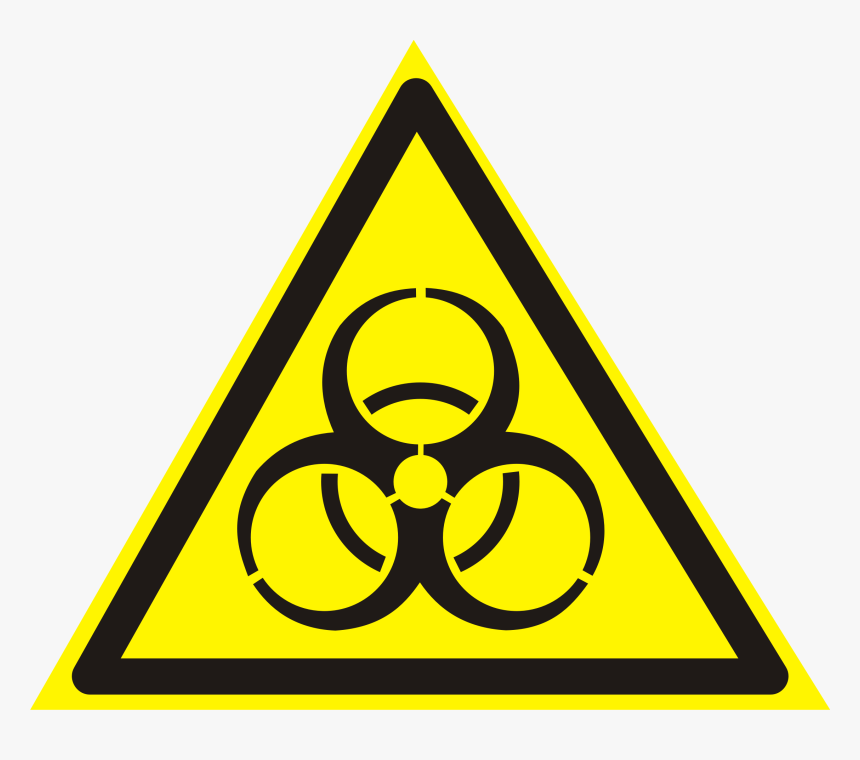 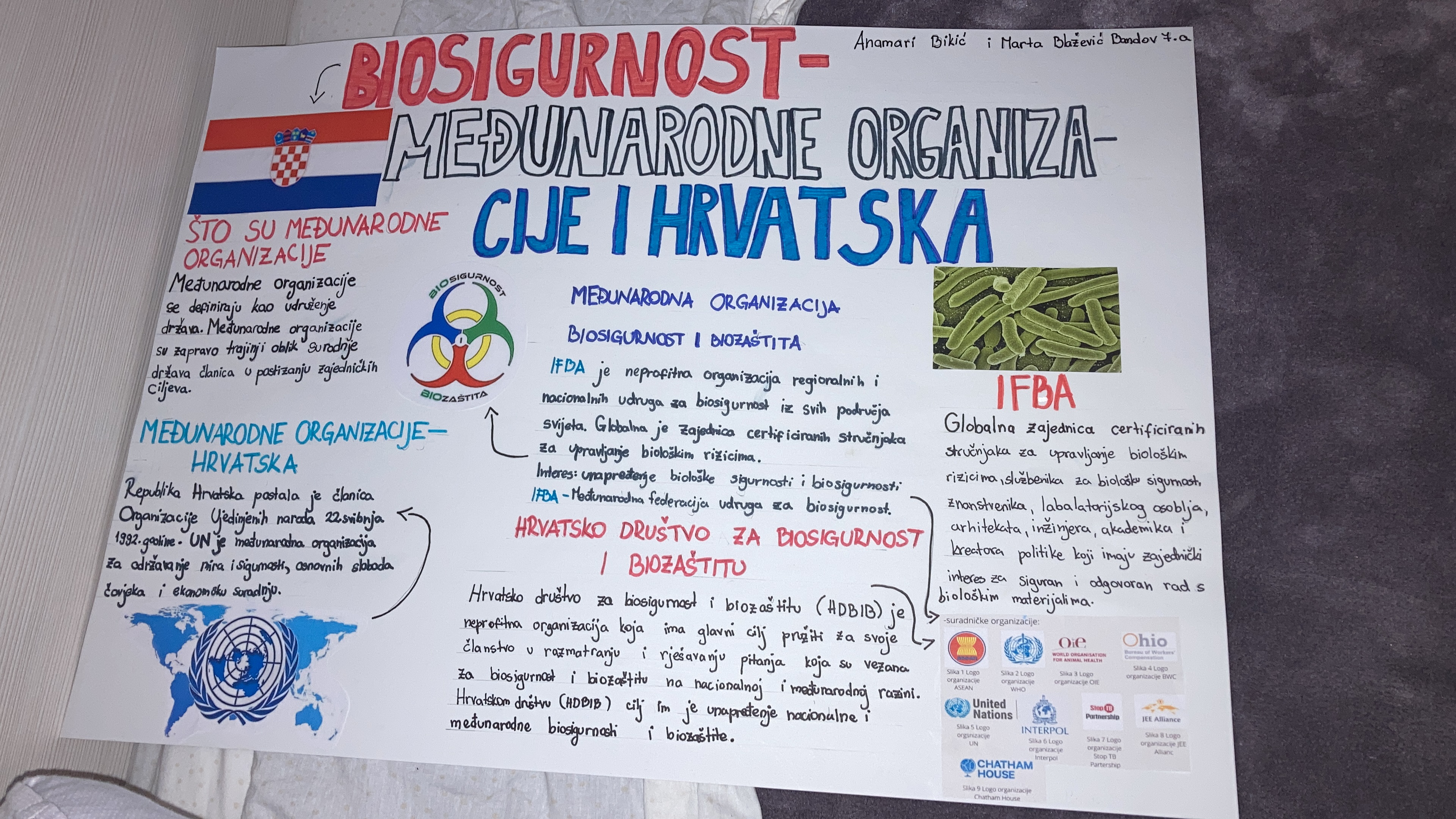 PROJEKTI
Re-emergentne i emergentne bolesti
AIDS ili SIDA
Vorgalicov lanac
3D bakterije i virusi
znooze
korištenje zaštitnih maski za lice
sprijećavanje širenja bolesti kapljičnim putem
Andrija Štampar
bolesti prijenosne putem insekata(komarci,krpelj,...)
znak biosigurnost i biozaštite
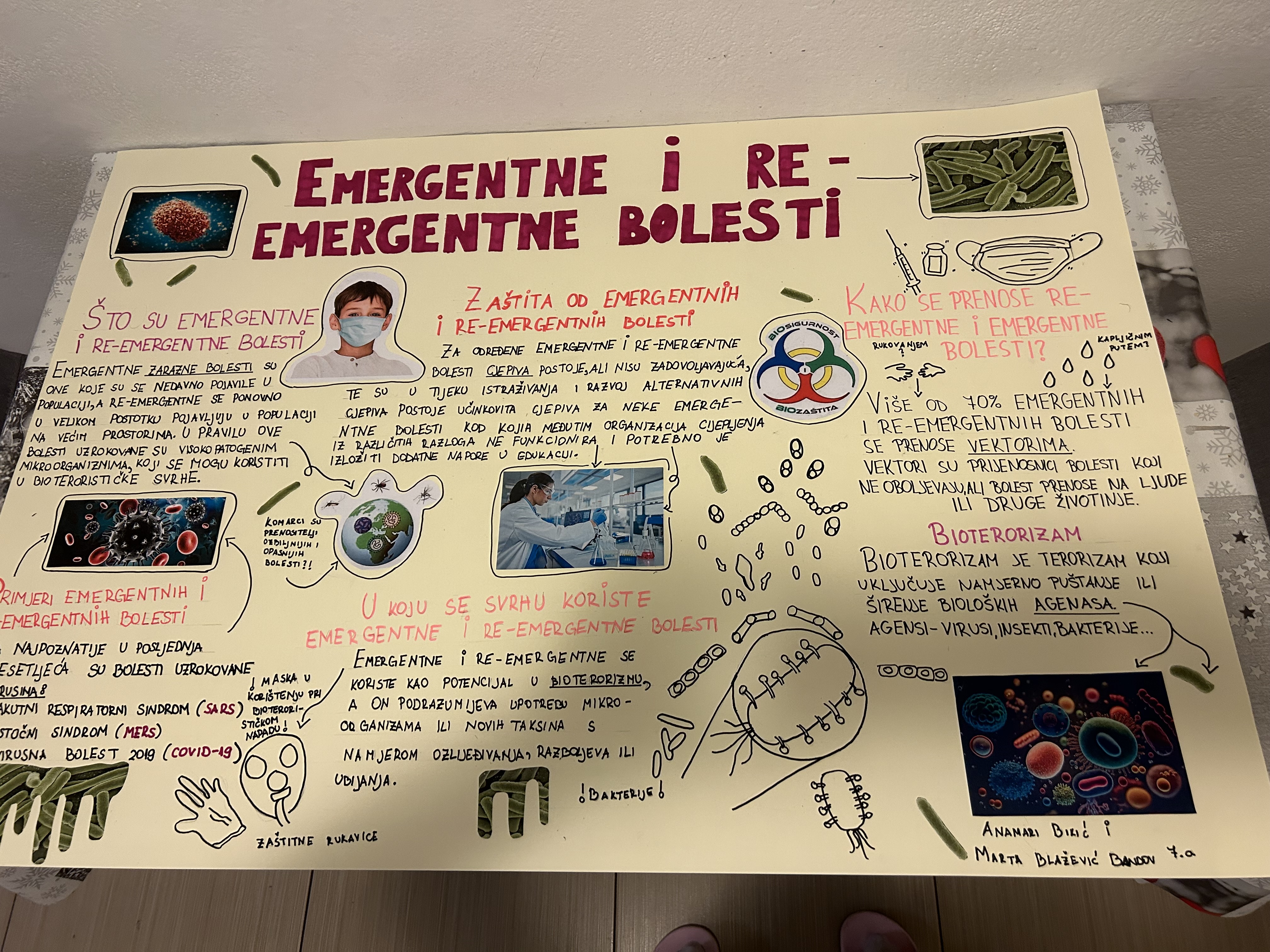 HVALA NA PAŽNJI!
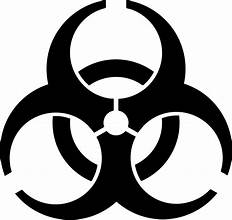